Welkom!
Algemene Ledenvergadering
9 december 2016
1
Algemene ledenvergadering
Welkom door de voorzitter

	Opening en vaststelling agenda

2.	Bestuurlijke mededelingen / verenigingszaken
	- Mededelingen / voorwoord voorzitter
	- Wettelijke borging van de functie vertrouwenspersoon
Algemene ledenvergadering
- Diverse reglementen
	Ter informatie:
	- CvB Gedragscode LVV
	- CvB Reglement LVV
	- CvB Toelichting 
	- CvT Gedragscode
	- CvT Klachtenreglement
	- LVV gedragscode
	- LVV protocol doorbreken vertrouwelijkheid
	- Gedragscode bestuur LVV
	- Beroepsprofiel VP-O
Algemene ledenvergadering
- Diverse reglementen
	Ter vaststelling:
	- Statuten
	- Huishoudelijk reglement
	
	- Aftreden / benoeming nieuwe bestuursleden


3.	Verslag ALV d.d. 23 mei 2016
De LVV op Weg!
4. Financiën

Jaap Waverijn, penningmeester/bestuurslid Certificering
Begroting 2017
Voorstel contributieverhoging
Verhoging met € 10,- naar € 130,- per jaar
Vragen over de financiën?
5. (Her)certificering / accrediteren opleidingen

 	Gesprekken gevoerd met CRP en KMI
 	Doel: de regelingen op elkaar af te stemmen
 	Met ingang van 1 januari 2017 wordt de 	BNS aangepast.
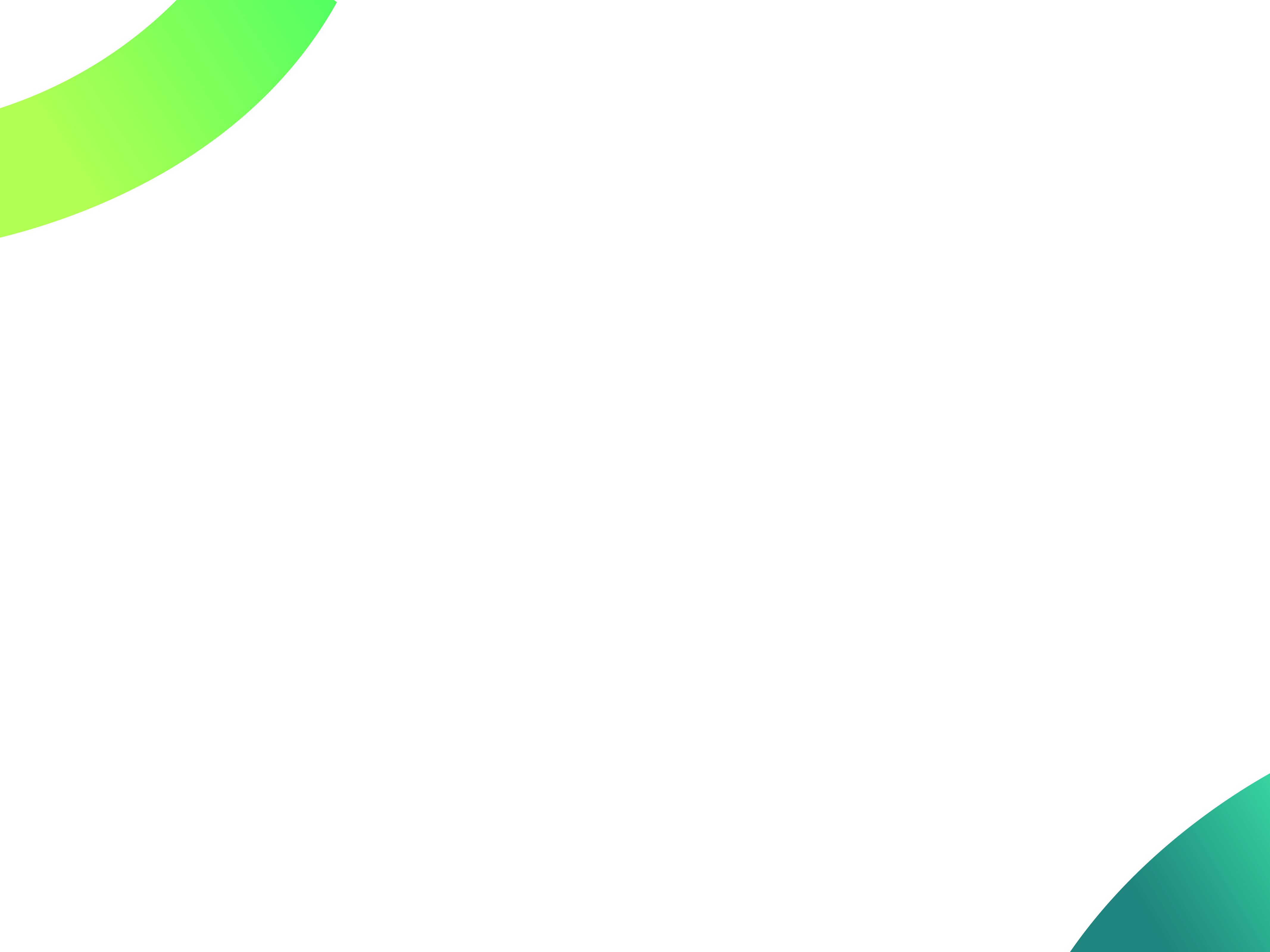 De aantallen
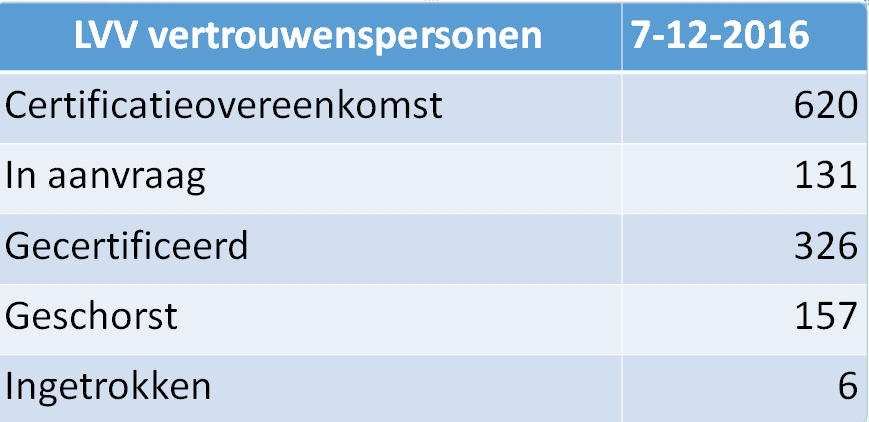 0
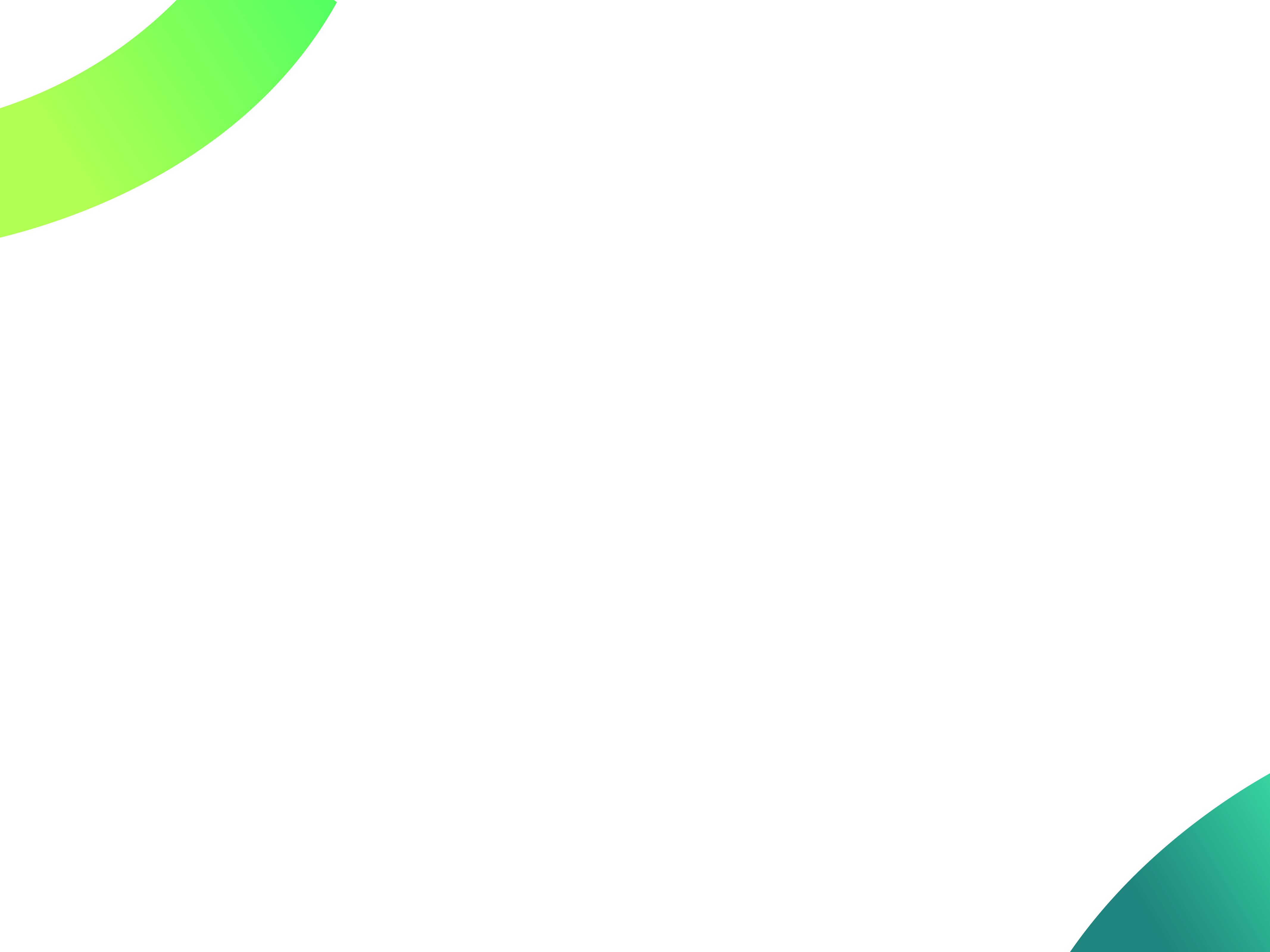 De regelingen, het wordt eenvoudiger
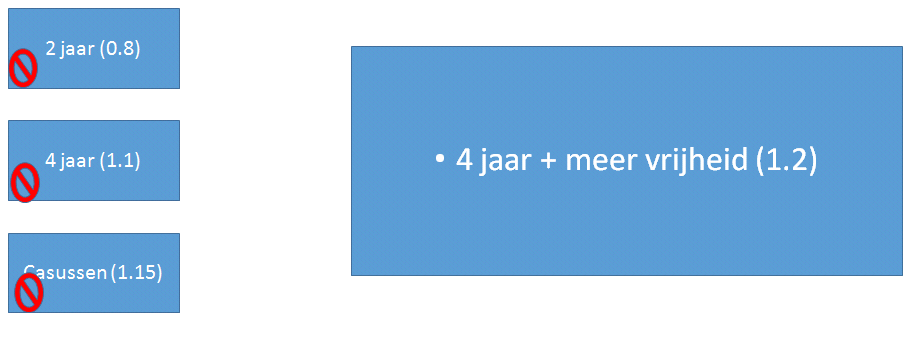 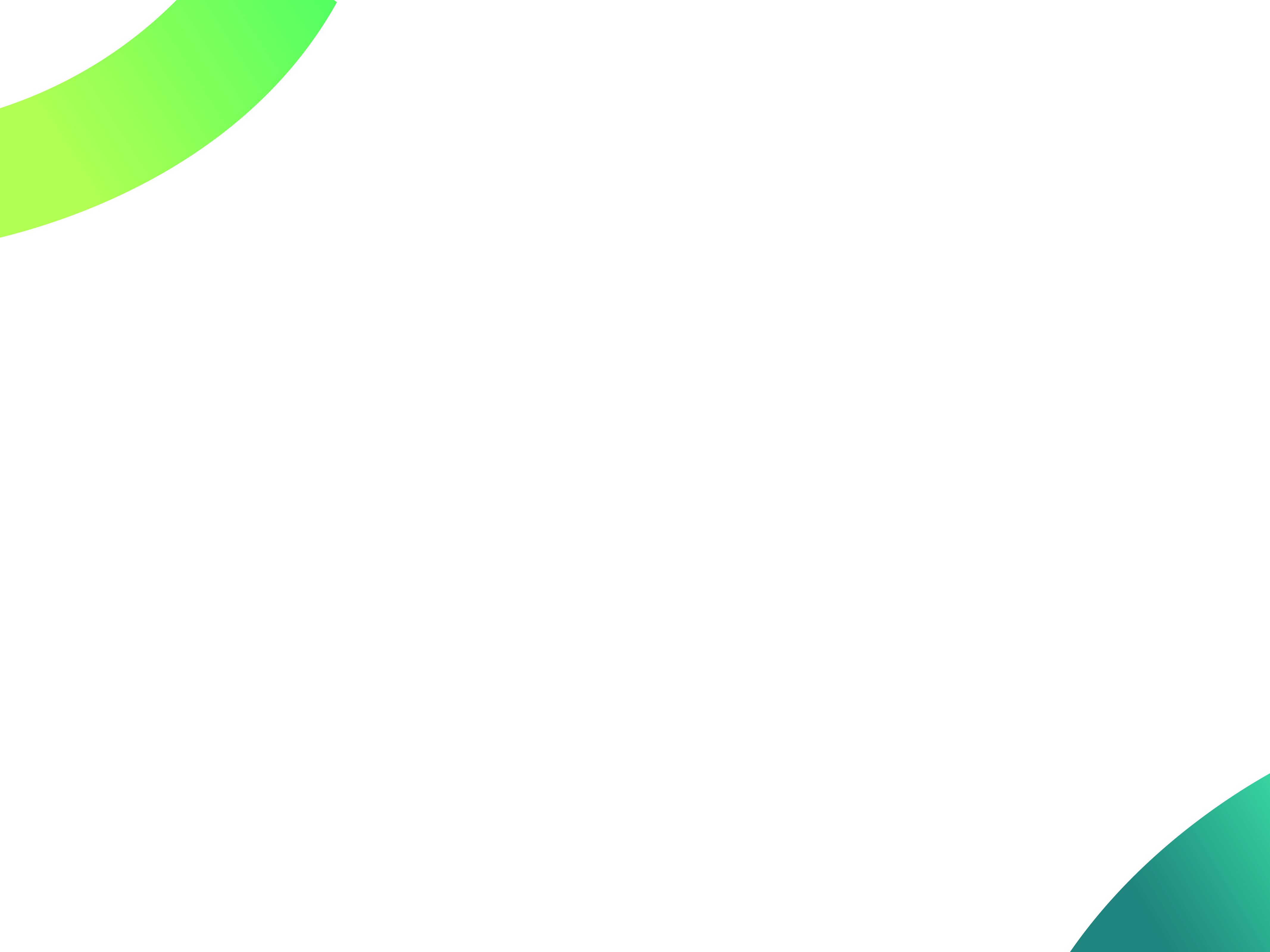 De nieuwe regeling 1.2
Geldigheid certificaat 4 jaar
Beoordelingsperiode 4 jaar
Meer vrijheid
Meer ruimte voor niet-geaccrediteerde activiteiten
De mogelijkheid om BNS als extra activiteit te laten tellen
Houden aan gedragscode
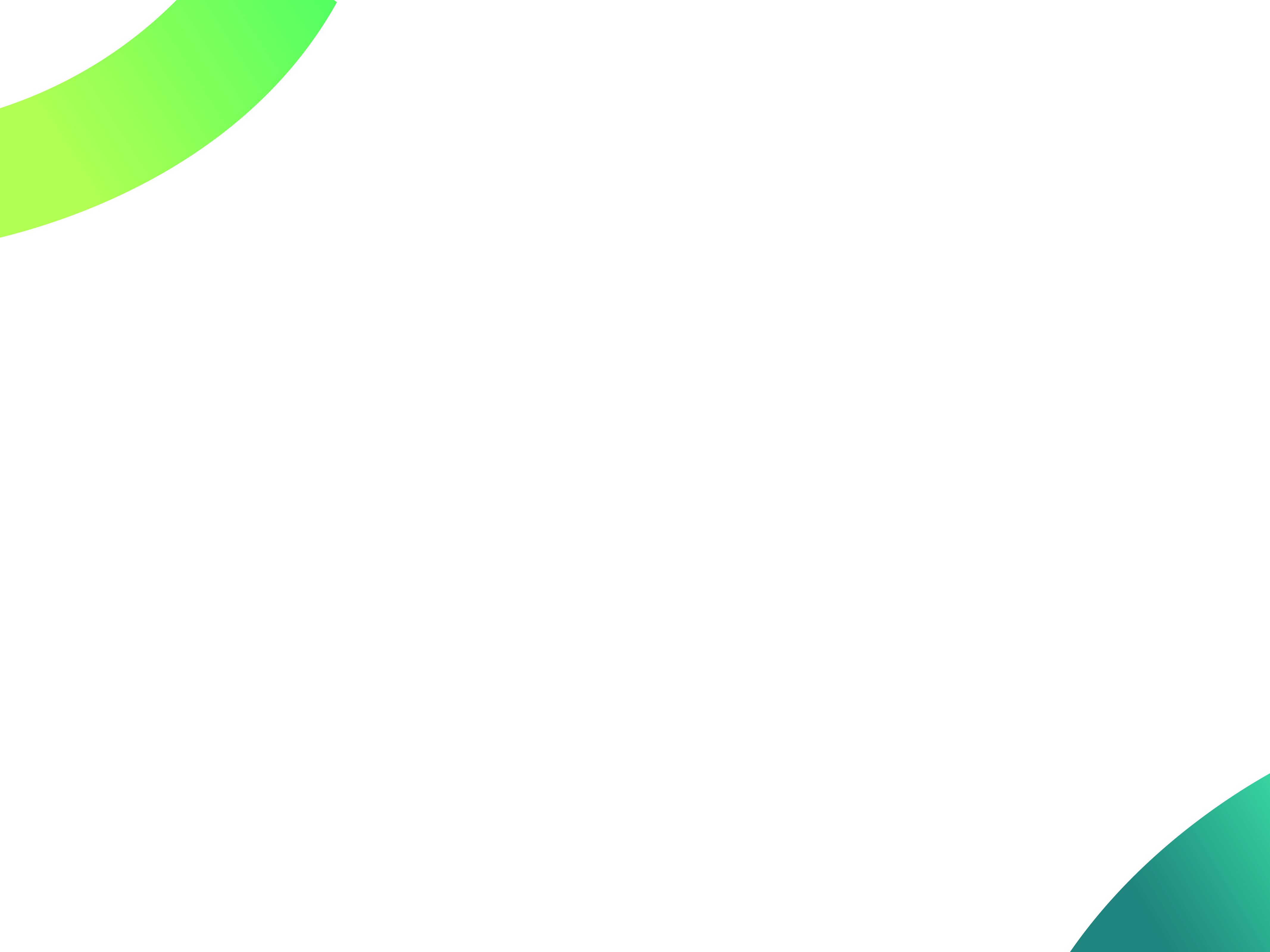 Tarieven 2017
Tarieven voor certificeren in 2017 blijven gelijk.
Algemene ledenvergadering
5. (Her)certificeren / accreditatie opleidingen
Algemene ledenvergadering
6. Website / communicatie

Stand van zaken
De LVV op Weg!
Communicatie
ALV 9 december 2016

Inge te Brake, secretaris/bestuurslid Communicatie
Communicatieadvies
Thérèse Vroomen 
communicatie advies over imago en uitingen LVV
Aanbevelingen - 1
Website
 	Ledenforum op besloten deel 
	realisatie eind 2016 – begin 2017
 	Teksten op website aanvullen met 	informatie voor stakeholders 
 	Informatiefilmpje over nut en noodzaak VP
Aanbevelingen - 2
Congres 
 	Bijeenkomsten voor leden (vergroten 	kennis)
 	Bijeenkomsten voor bedrijven, bonden, HR-	managers (waarom VP?)
Aanbevelingen - 3
Verdere professionalisering van de vereniging:
  	Brochure voor stakeholders (algemene info 	over de VP en de LVV)
 	Jaarrekening/verslag 2016 maken: tonen 	van professionaliteit en financiële stand van 	zaken LVV
  	periodieke zichtbaarheid op social media
Aanbevelingen - 4
Het vergroten van de zichtbaarheid van LVV:

 	In 2017 wordt maandelijks de pers 	benaderd d.m.v. een persbericht
 	Twee bestuursleden gaan een 	mediatraining volgen
 	Gesprekken met 4 vertegenwoordigers 	landelijke politiek 

Worden geholpen door een PR-bureau
Logo voor gebruik door leden
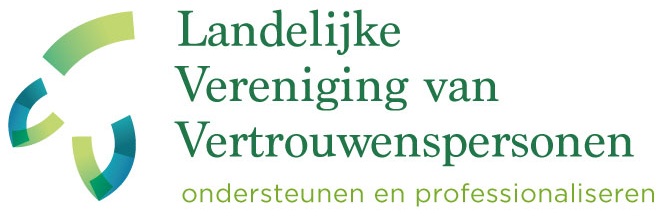 Nieuw logo voor gecertificeerde VP’s
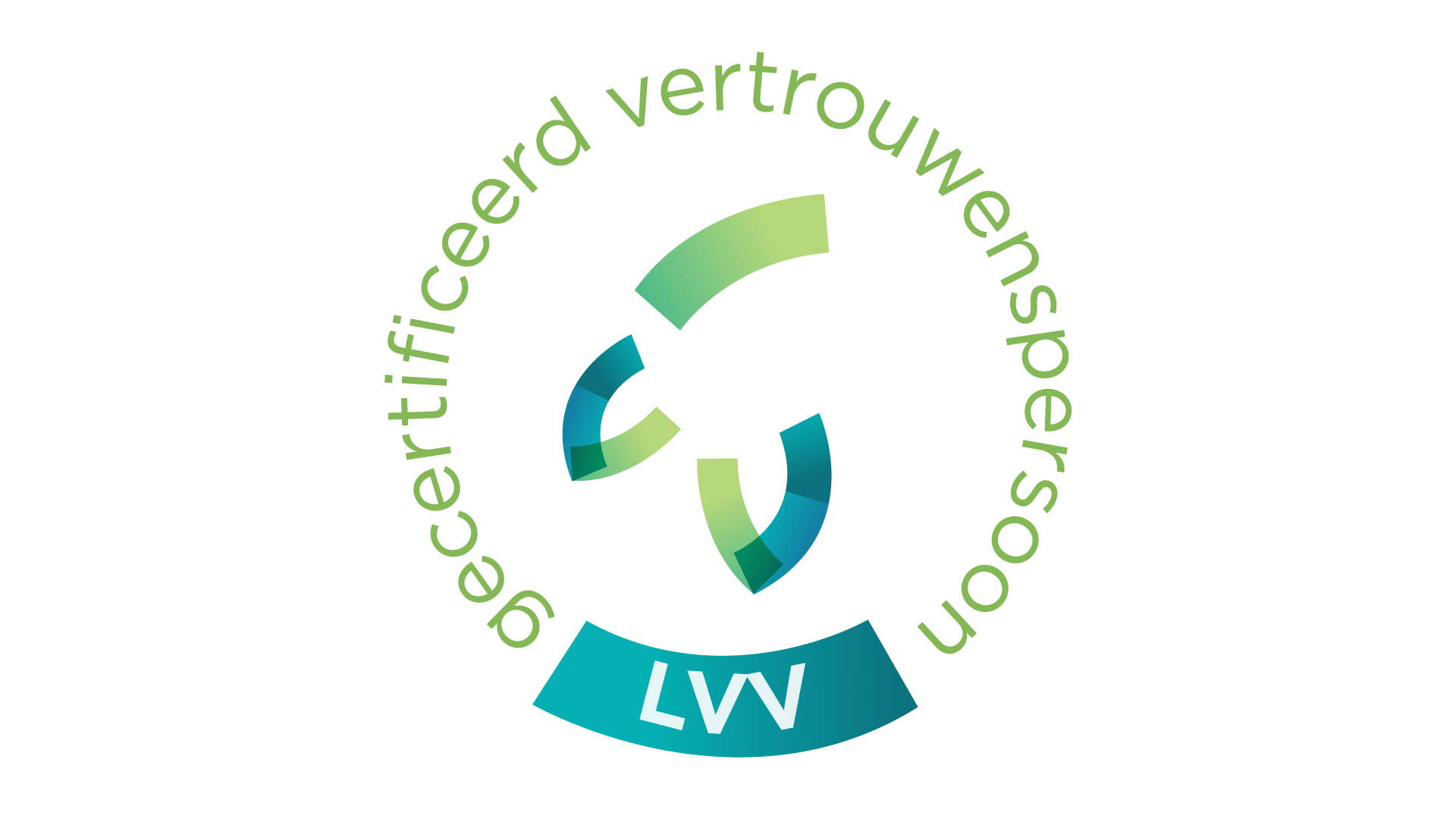 Regels voor gebruik logo
Zie artikel 8 van het Huishoudelijk reglement
Nieuw logo – Keurmerk opleidingen
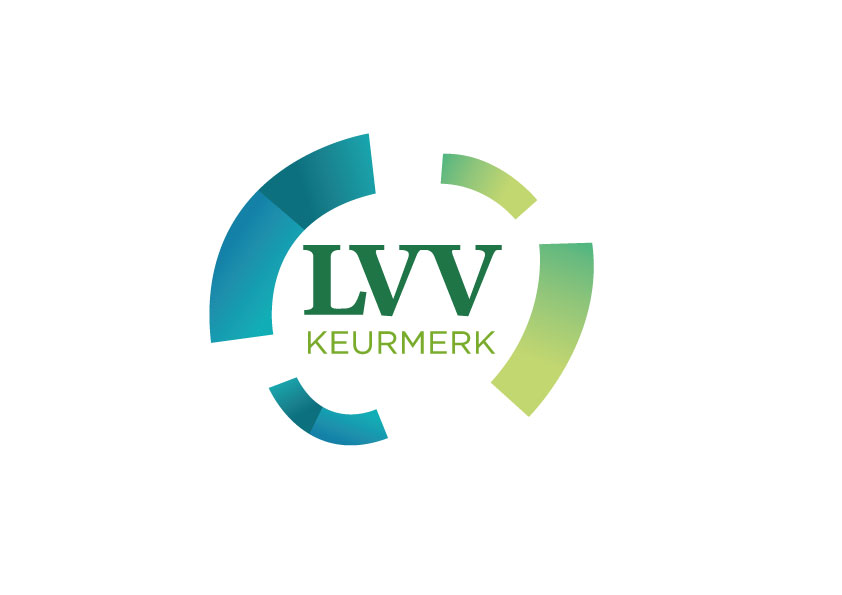 Vragen?
Algemene ledenvergadering
7. Rondvraag

8. Sluiting
Bedankt voor uw aanwezigheid